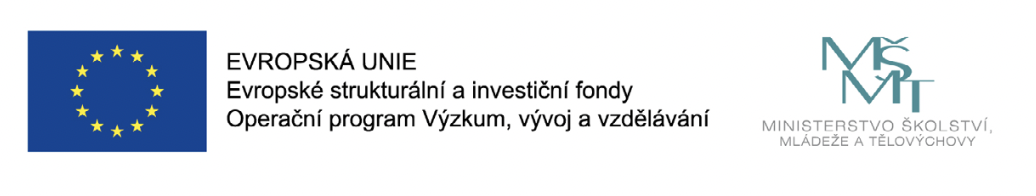 Rozvoj digitálních kompetencí žáků a pedagogů prostřednictvím moderních technologií

OSE Czech Republic z.s.
H40
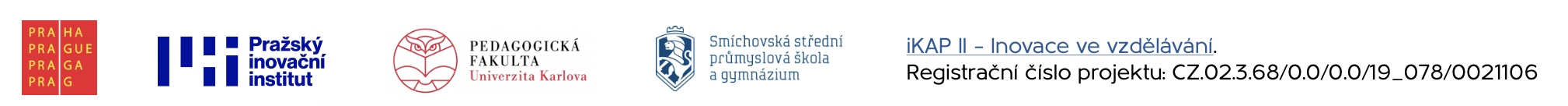 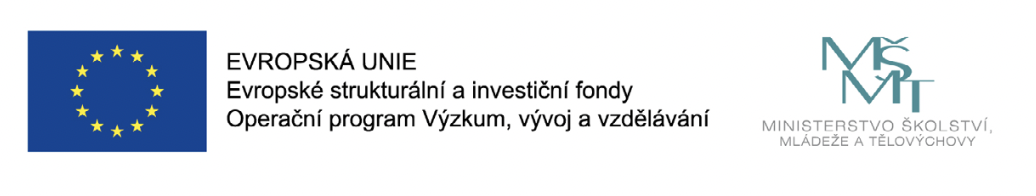 Proč?
Cíle
Prevence negativního vlivu technologií na vztahy 
Rozvoj potenciálu a kompetencí jednotlivců směrem k praktickému využití digitálních technologií
Praktické využití technologií a setkání s reálnými odborníky z oblasti digital 
Podpora pedagogů a rodičů v oblasti digitálních technologií a jejich role ve vzdělávání a osobním rozvoji dětí a dospívajících 
Dlouhodobá spolupráce se školami a odbornými partnery
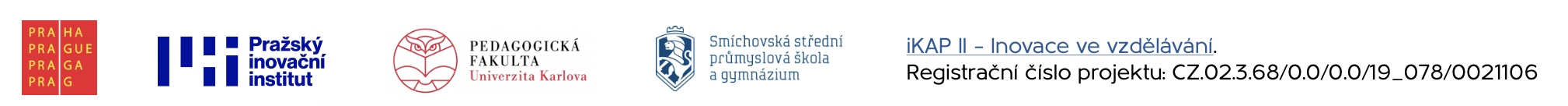 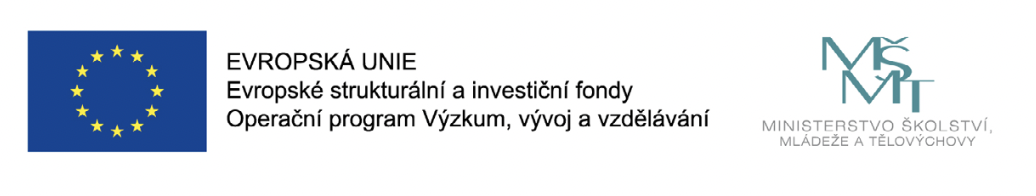 Co?
Aktivity
Technologie 3D tisku a jeho využití ve vzdělávání a osobním rozvoji
Virtuální realita, rozšířená realita a umělá inteligence v profesích i denním životě
Audio, video, streaming a animace 
Kariérní poradenství s využitím 3D technologií 
Prevence nezdravého vztahu k technologiím, bezpečnost na internetu a digitální detox ve spolupráci s psychologem
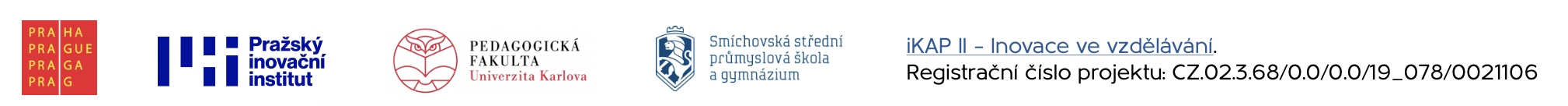 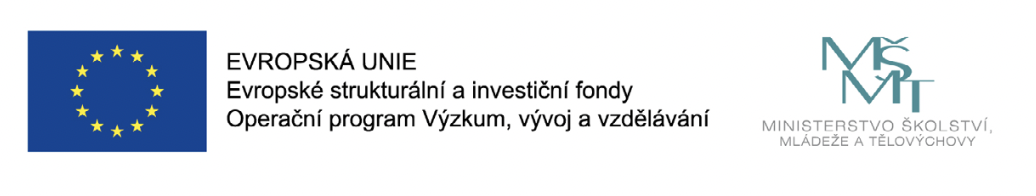 Pro koho?
Cílová skupina
žáci 2. stupně ZŠ
studenti SŠ 
pedagogové
rodiče
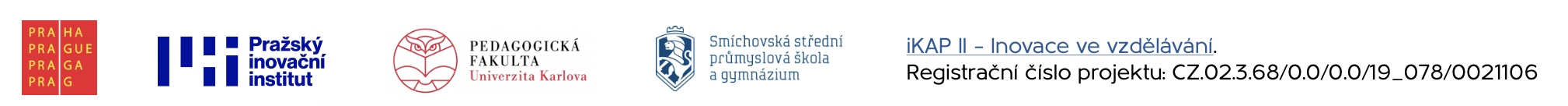 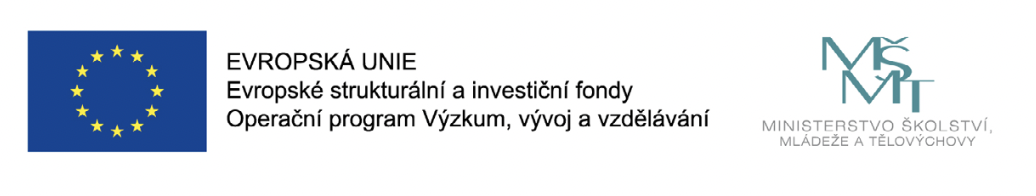 Kde?
Hala 40 – Pražská tržnice – Praha 7
kreativní inkubátor se zaměřením na Art&Digital
komunitní prostor pro rodiny s dětmi a mladé lidi 
netradiční propojení vzdělávání – kreativity – umění 
technologická infrastruktura
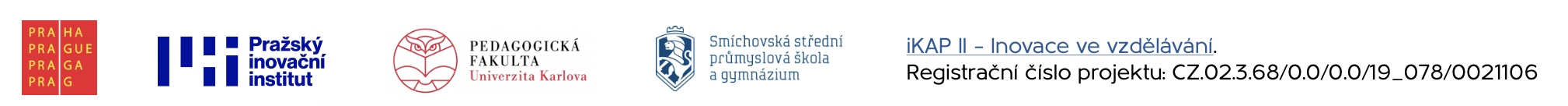 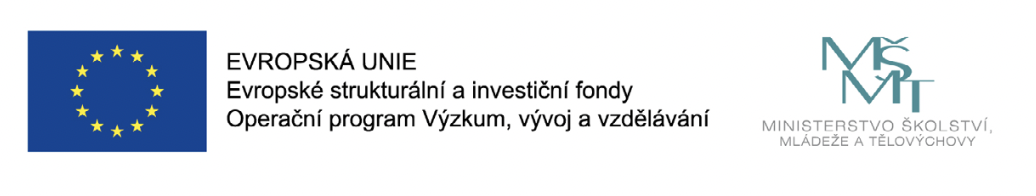 Kdo?
Kontakty
Renáta Bílková, renata.bilkova@h40.cz, 774 599 589
hala 40, Pražská tržnice, Bubenské nábřeží 306/13, 170 00 Praha 7

www.h40.cz  
IG h40_prostor
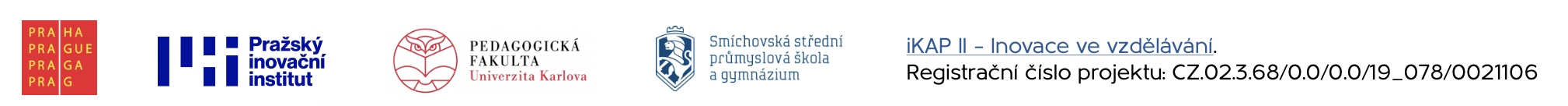